Note: You will need a note-taking medium (digital or analog)
Communication Strategies and Tools for Championing Whole Health
Mikhail “Misha” Kogan, MD, ABIOM, RCST
Leigh A. Frame, PhD, MHS
@PhD_Leigh
#GWSMHS
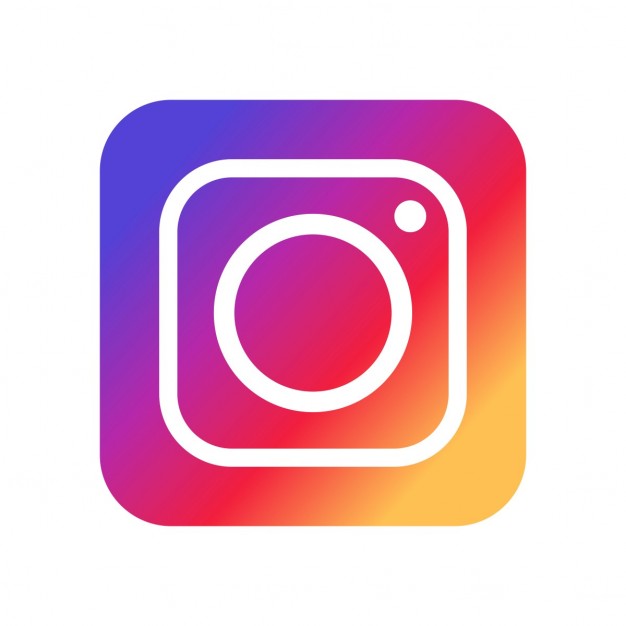 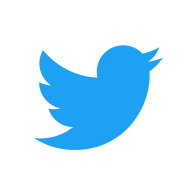 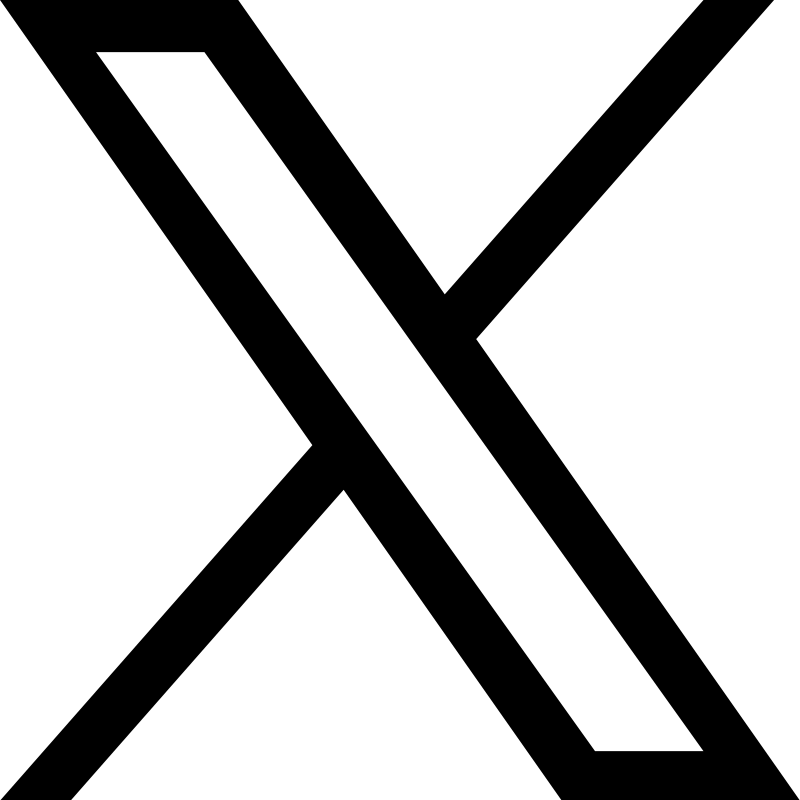 Breaking into Social Media:Best Practices & Lessons Learned
Leigh A. Frame, PhD, MHSChief Wellness Officer, MedicineDirector, Resiliency & Well-being CenterExecutive Director, Office of Integrative Medicine & HealthAssociate Professor, Clinical Research & Leadership / Physician Assistant Studies
Potential Conflicts of Interest
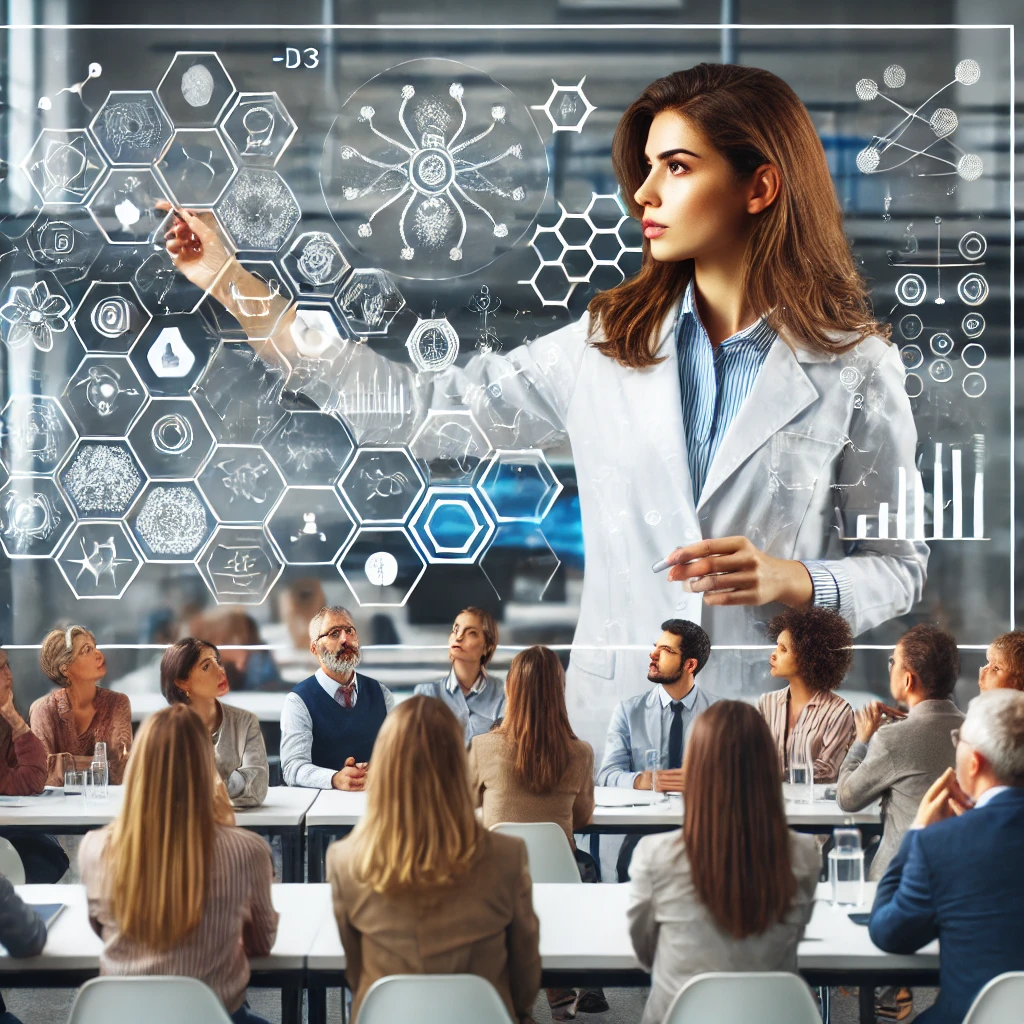 Why science communication matters
Who’s Got a Professional Handle?
Quick poll
Facebook
Instagram
Twitter
LinkedIn
Other
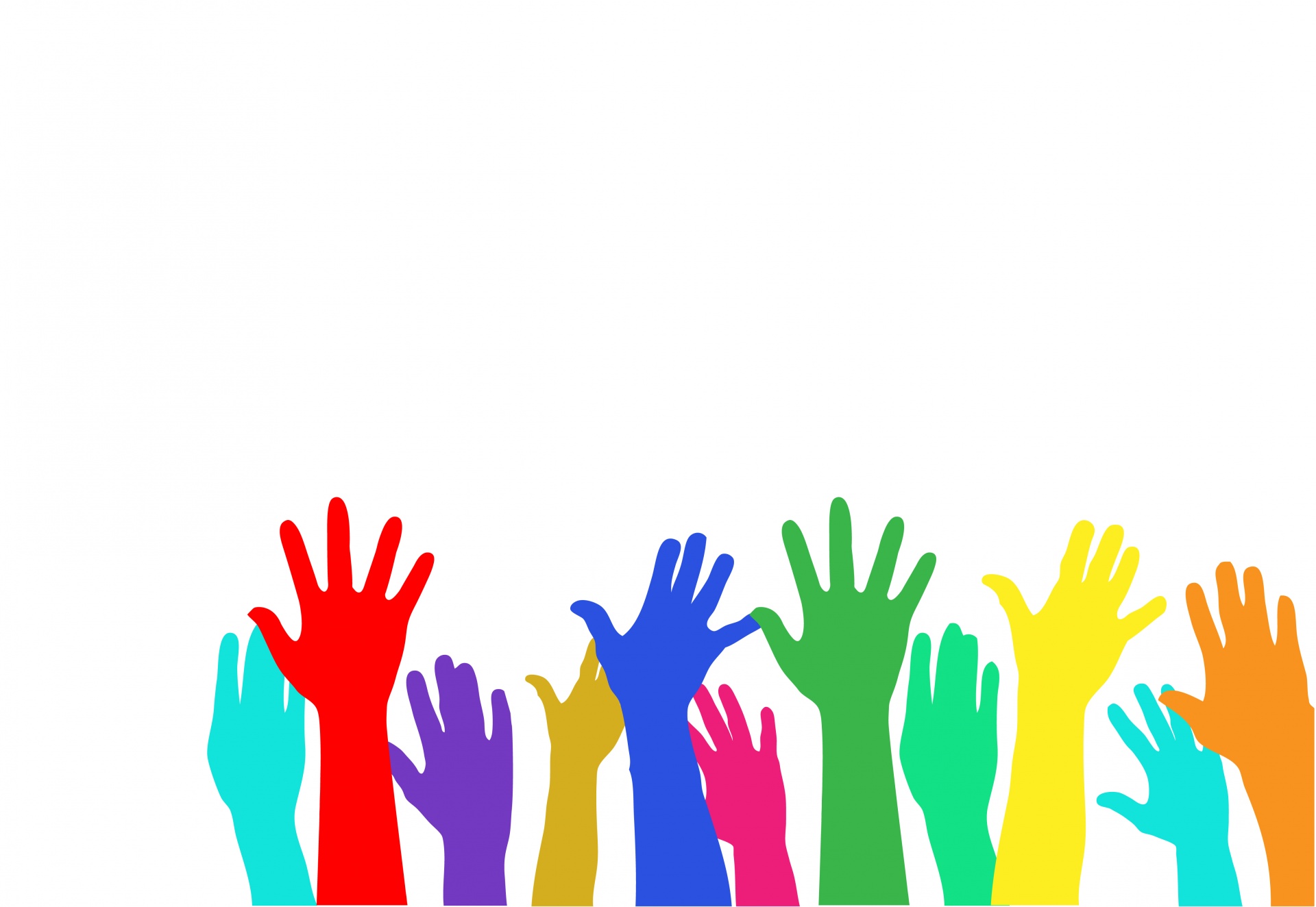 Science Communication has Changed
Old Way
Obtain funding
Do the research
Publish the research
Limited audience
Paywalls
(Present at a conference)
Repeat
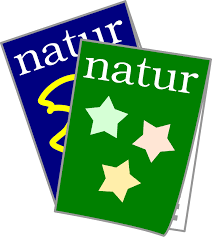 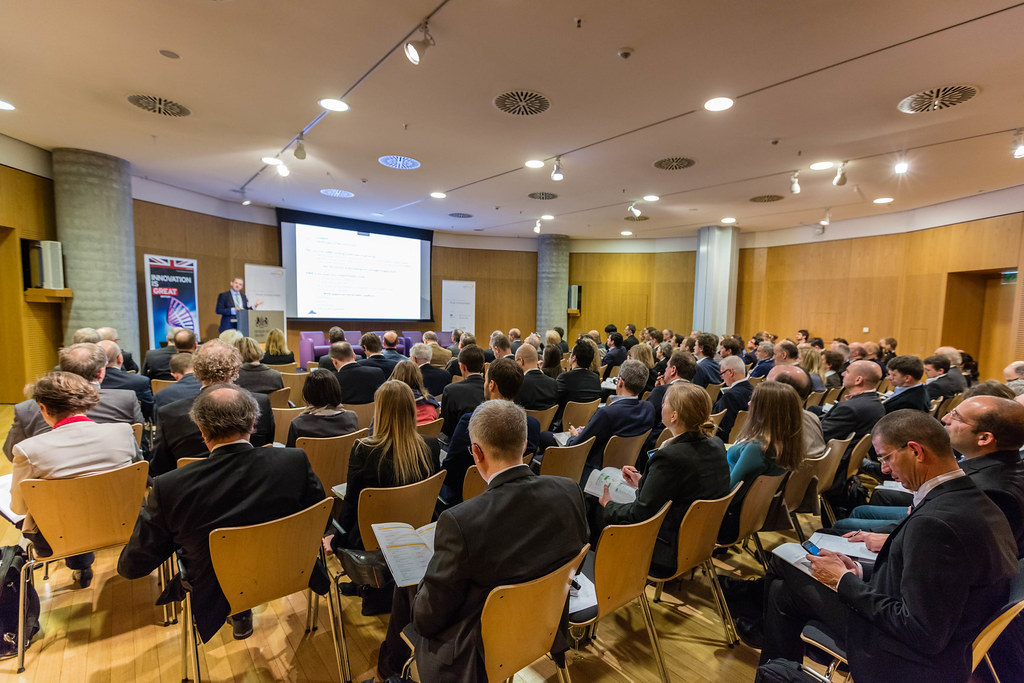 Science Communication has Changed
New Way
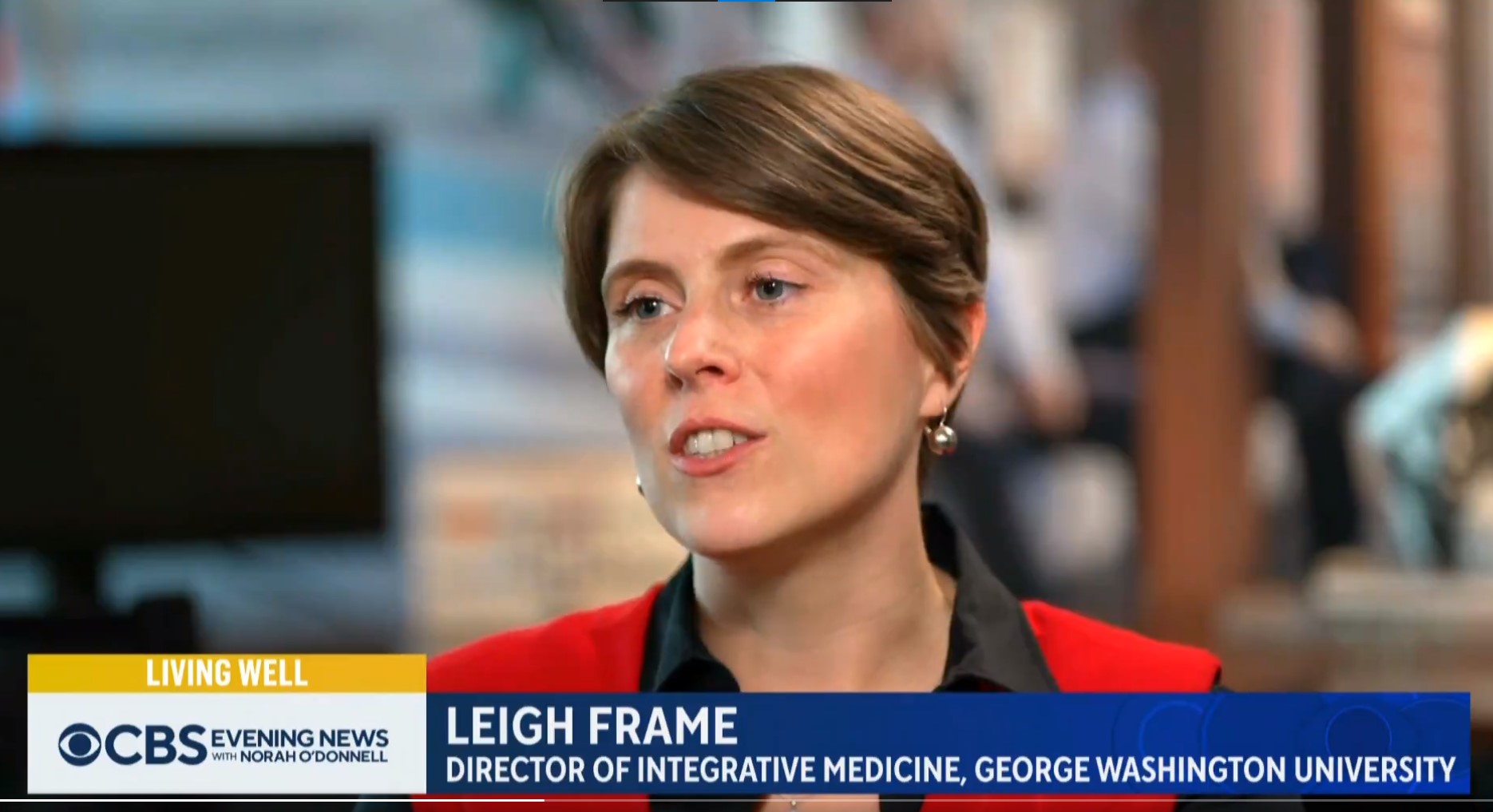 Obtain funding
Do the research
Disseminate the research
Submit for peer review
Prepare a press release
Press release on publication day
Social media blast
Media tour
Speaking engagements (e.g. conferences)
Change the field, educate the public
Repeat
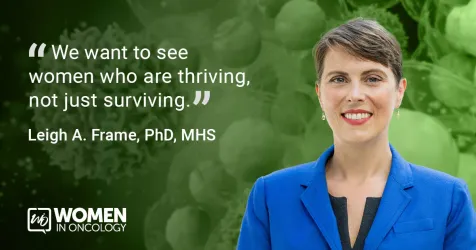 Nutrition Champions are Needed!
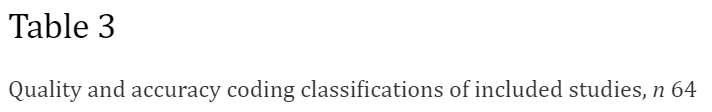 Misinformation
Disinformation
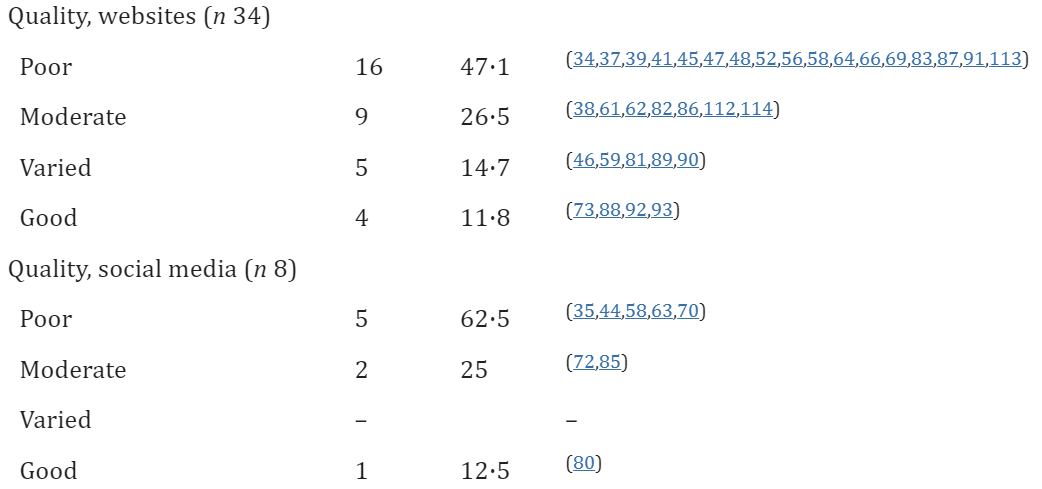 30/34 (88.2%)
7/8 (87.5%)
Denniss E, Lindberg R, McNaughton SA. Public Health Nutr. 2023. doi: 10.1017/S1368980023000873.
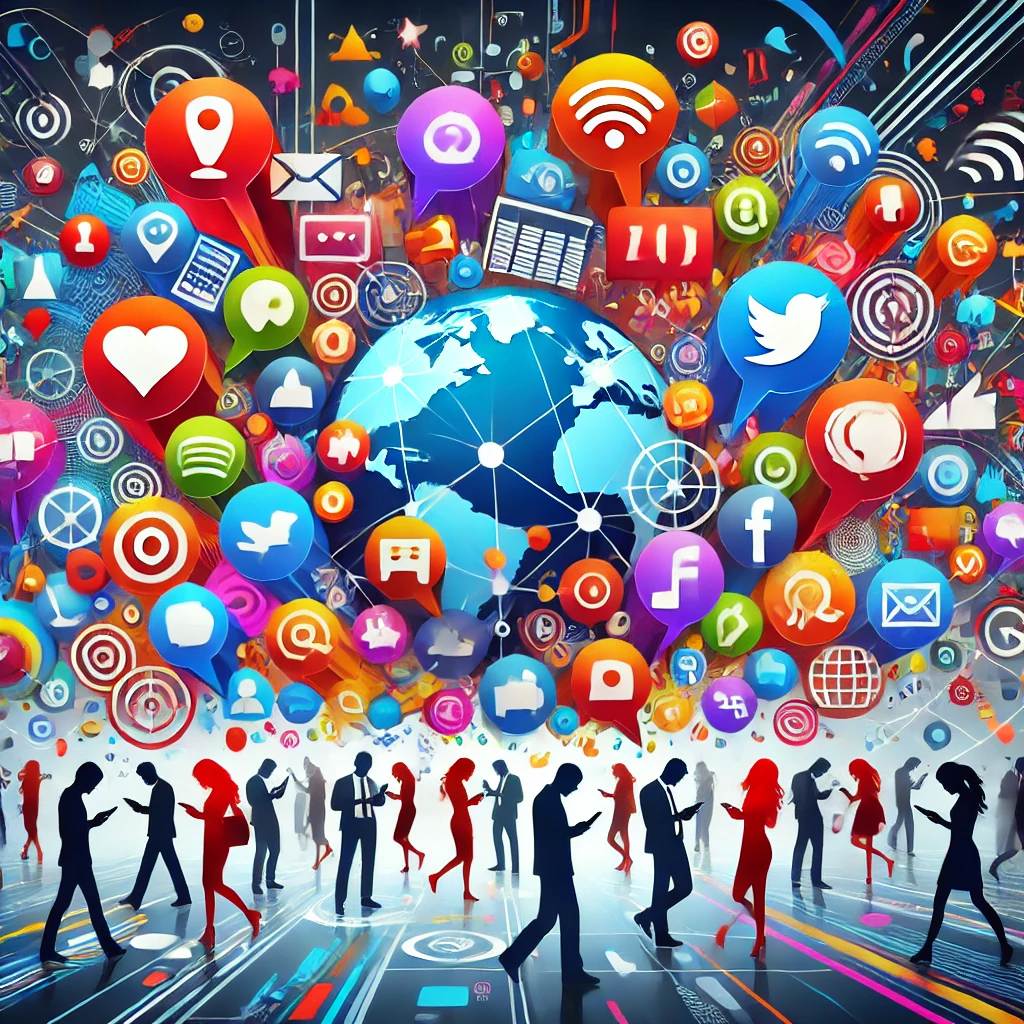 Social media platforms 101
Social Media Platforms 101
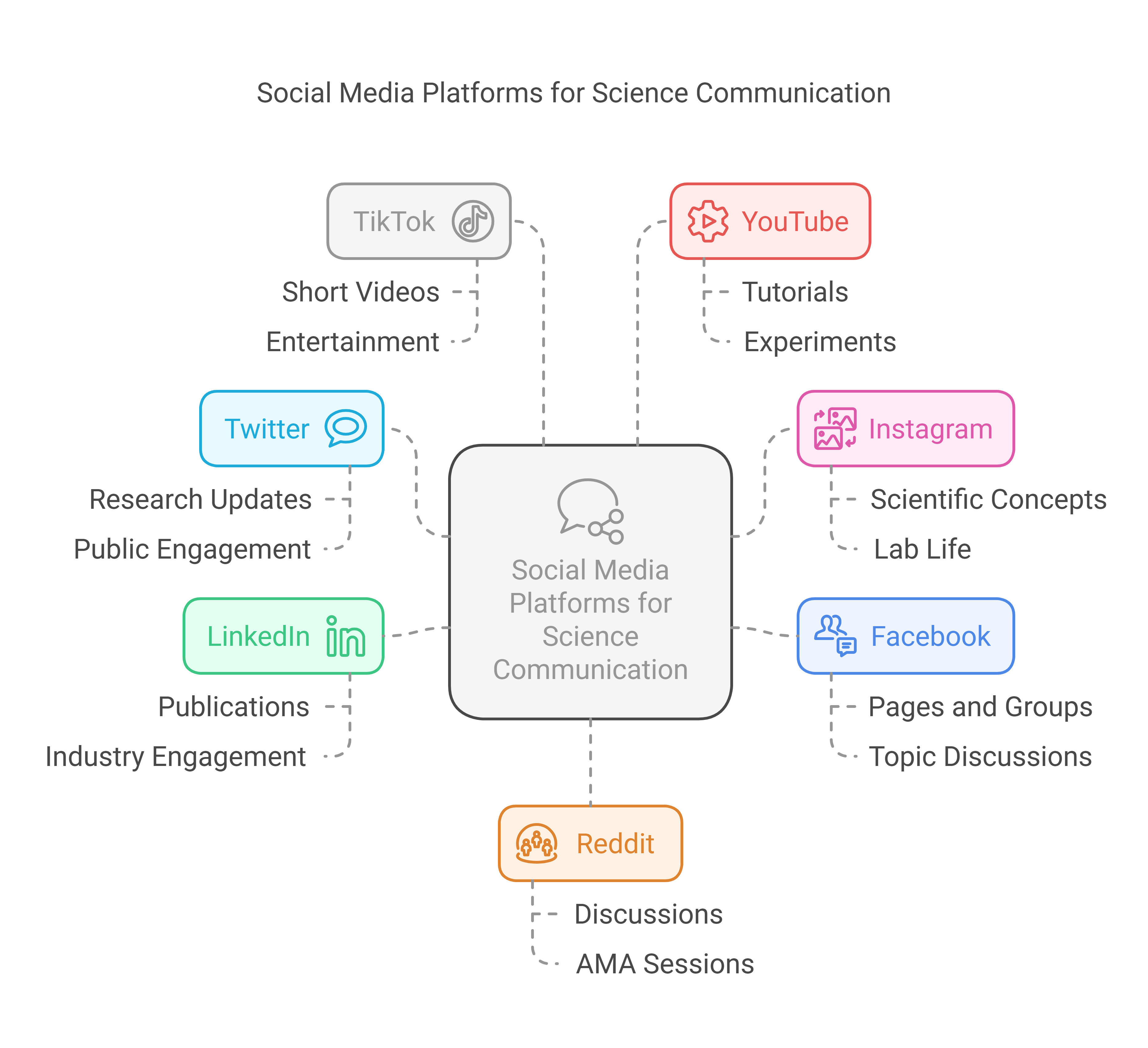 (2022)
Social Media Platforms 101: Facebook
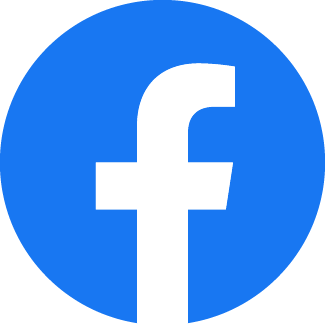 Pages for professional accounts
Post directly to FB and Insta(gram) through one interface
Very versatile
Local marketing/targeting
Fast growing in the 65+ age category
Mostly photos and links
Video drives impressions
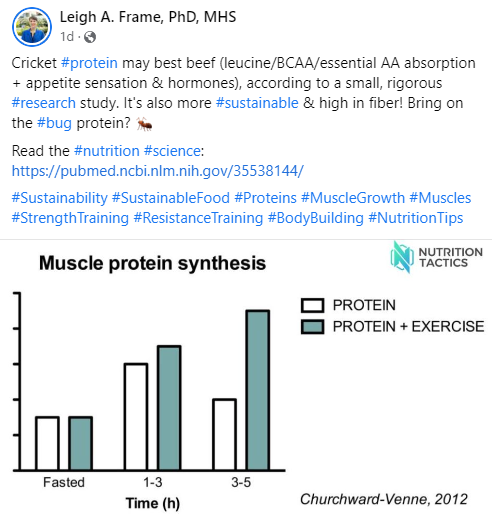 Social Media Platforms 101: Instagram
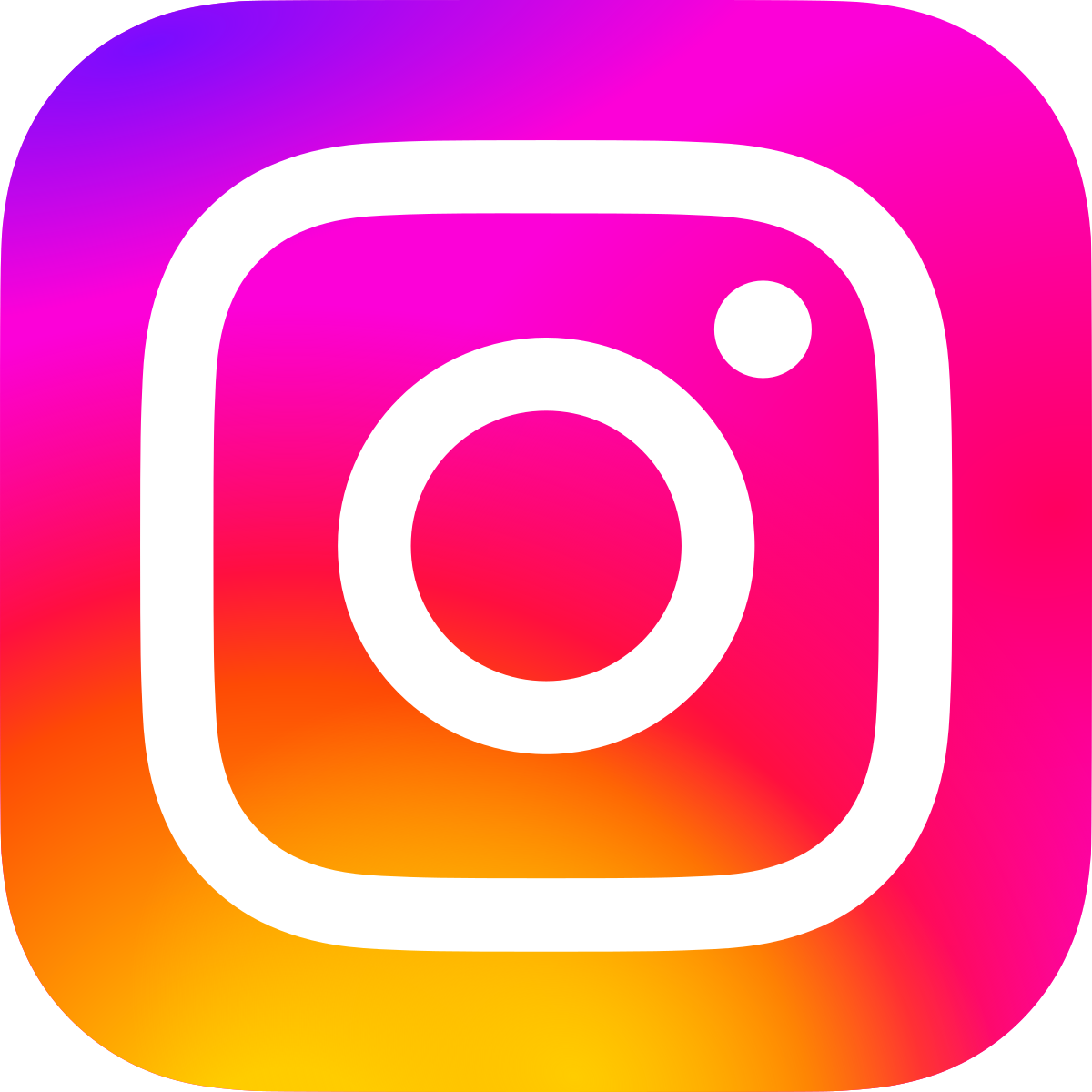 Unique photo dimensions
Post to FB from Insta (Twitter, sort of)
Good for organic engagement
Building your audience
Hence the Influencer craze
Reposted on Insta with a repost app
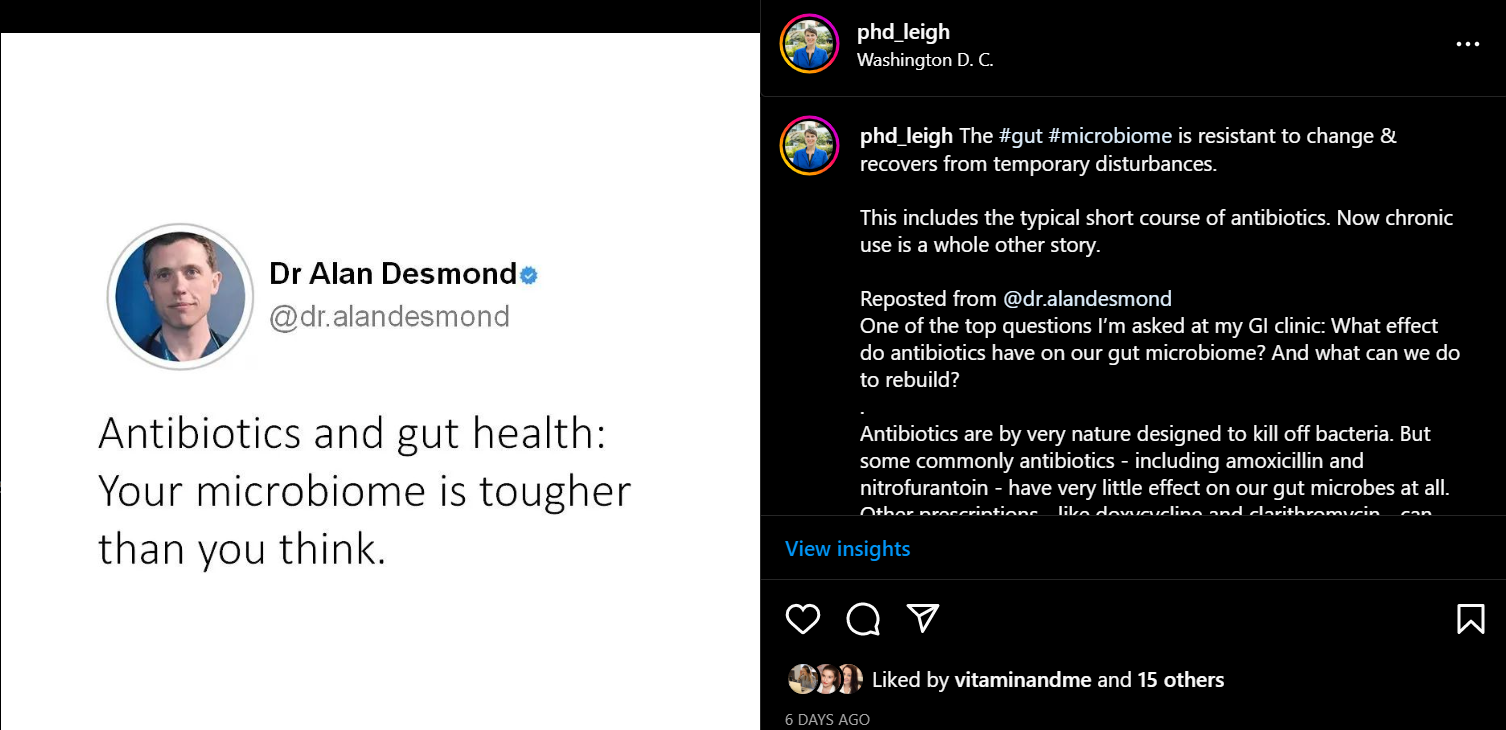 Trending:
Reposting
Tweets
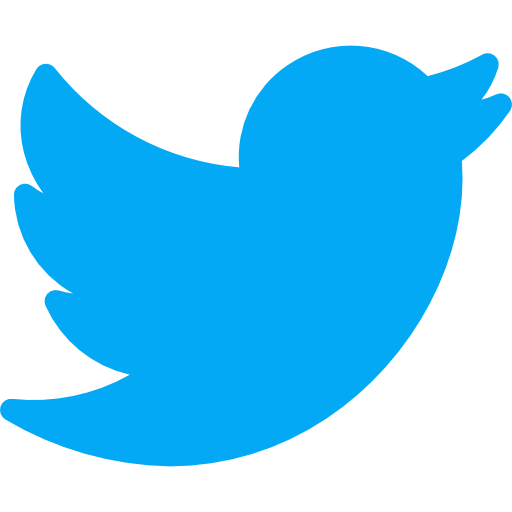 Social Media Platforms 101: Twitter/X
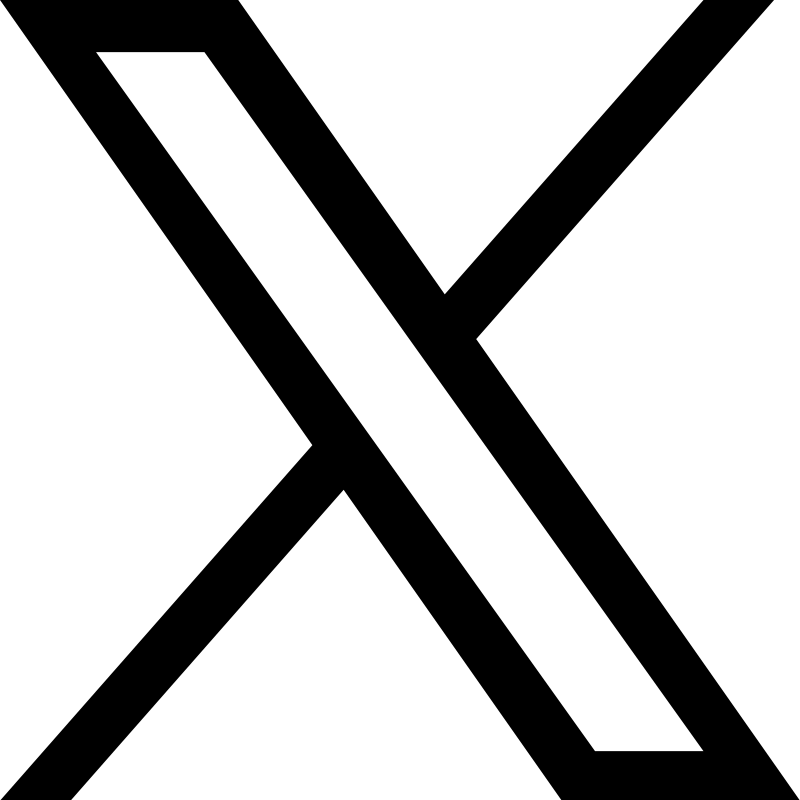 Versatile with a large STEM+ and higher-ed community
Great source for news and the latest research/science debates

My favorite platform!
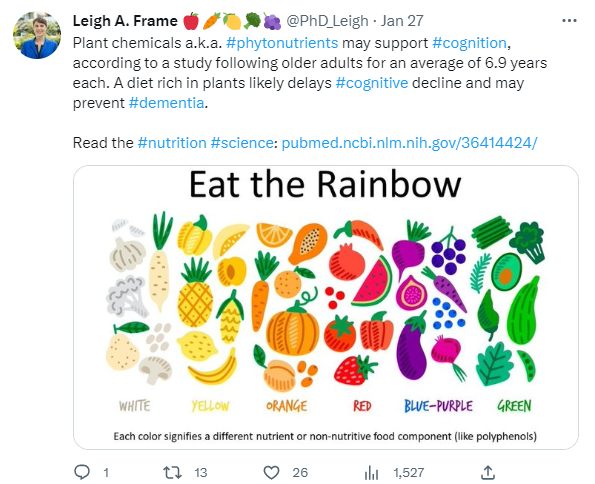 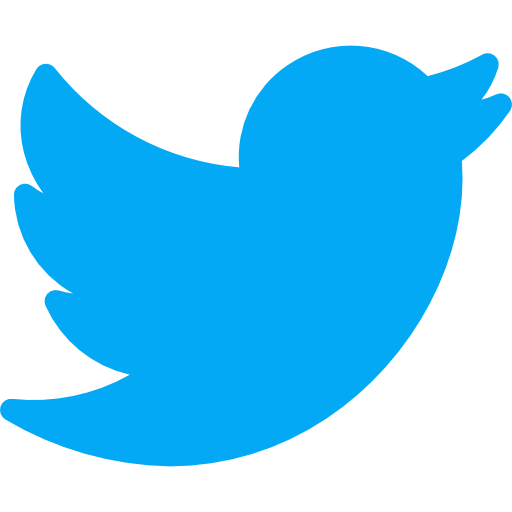 Social Media Platforms 101: Twitter
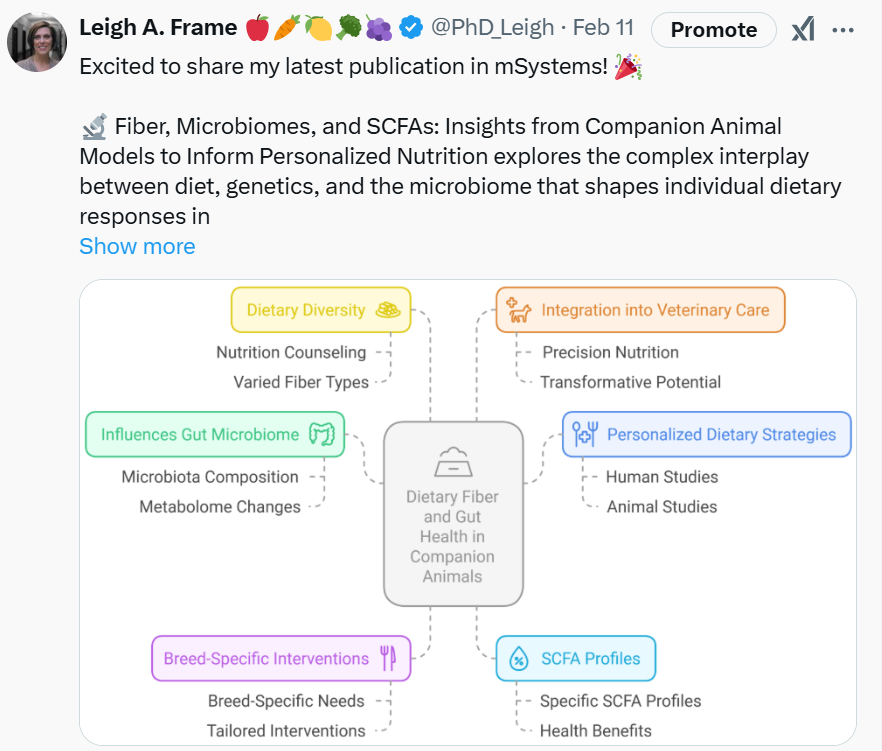 360 characters per Tweet
Premium(+)
25,000 characters
Longer videos
Create a Community
Creator Subscriptions
Reply to verified-only posts
Fewer Ads
Ads revenue share
Etc.
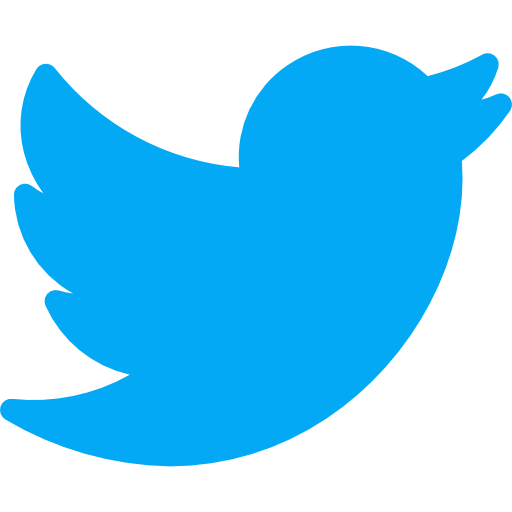 Social Media Platforms 101: Twitter
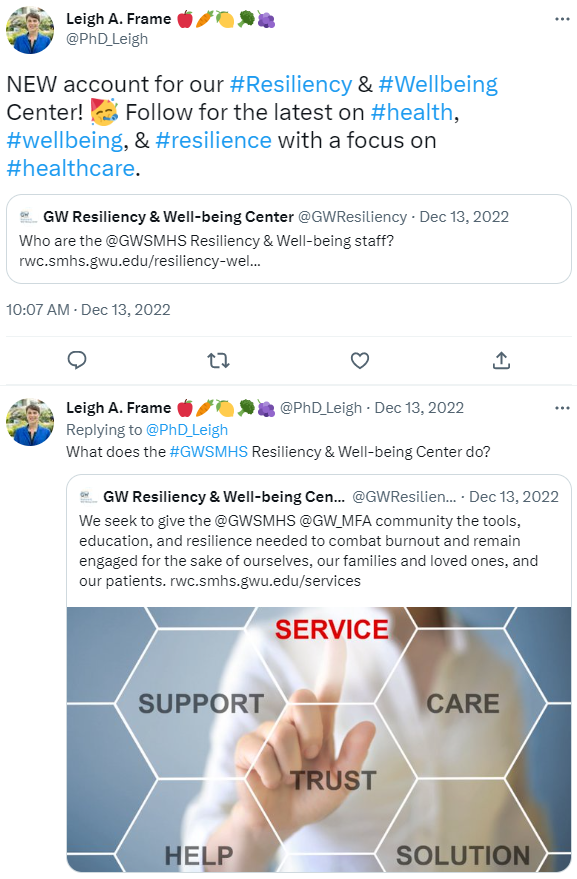 360 characters per Tweet (unpaid)
Making Threads popular
Some number when pre-planned(1/n, 2/n…n/n)
Can be shared as a single webpage by “unrolling” it with an app such as Thread Reader
Social Media Platforms 101: LinkedIn
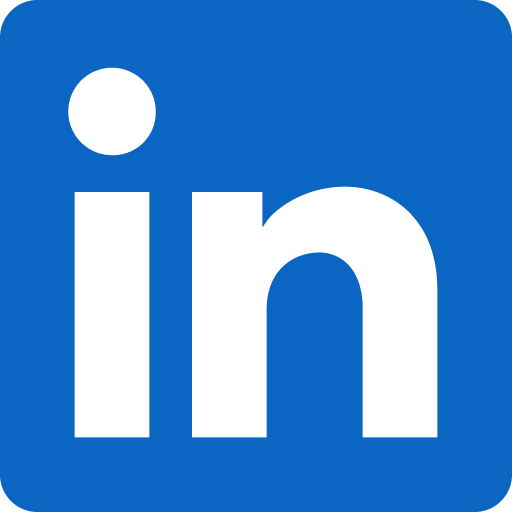 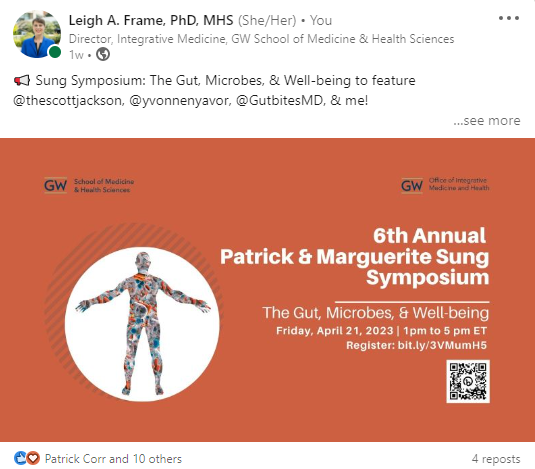 Professional networking + content creation
Tap into your network + organic engagement
Highest engagement with 1500-1900 words, but most are short
Think professional and personal development
Forgot to update for LinkedIn!
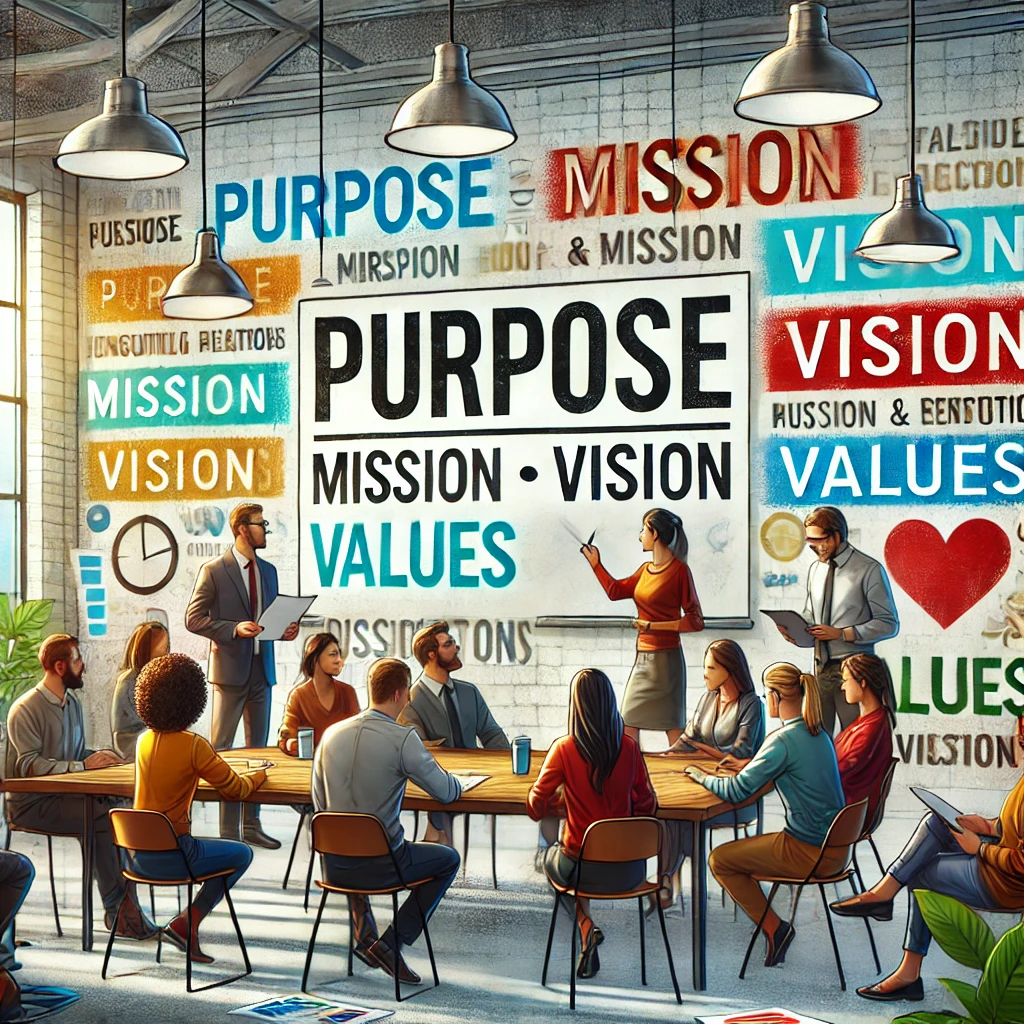 Why are you here?A Vision, Mission, and Values Mini-Workshop
Why are You Here?
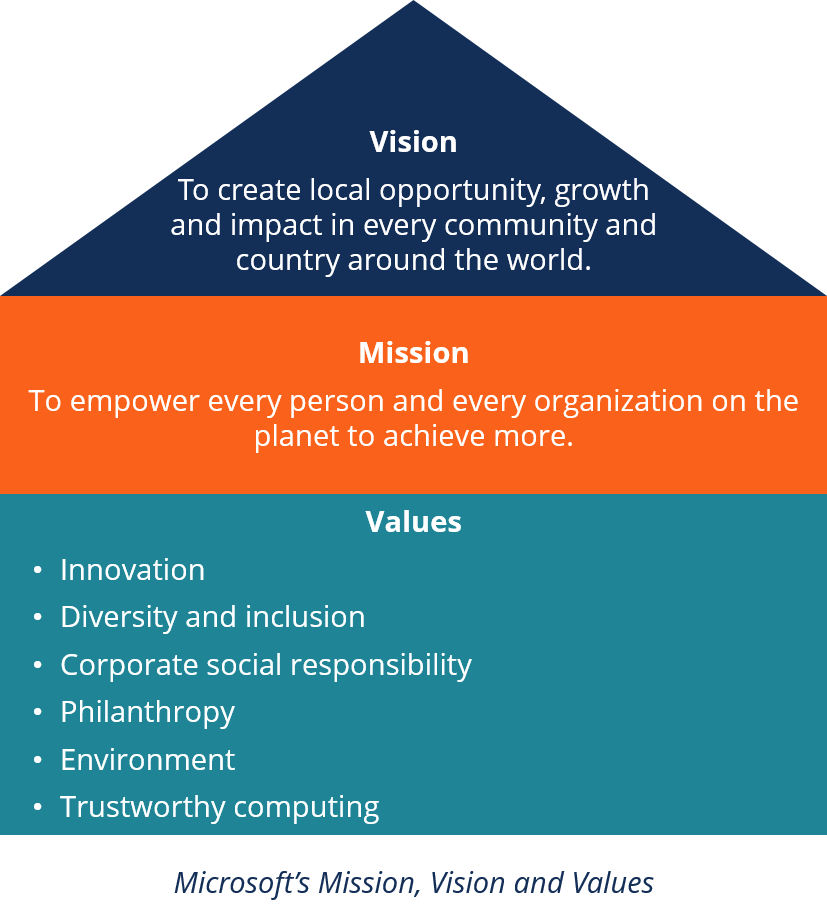 Identify your mission
Why do you want to do this?
Promotion and tenure?
Counter misinformation?
Research dissemination?
Don’t know?
Why are You Here?
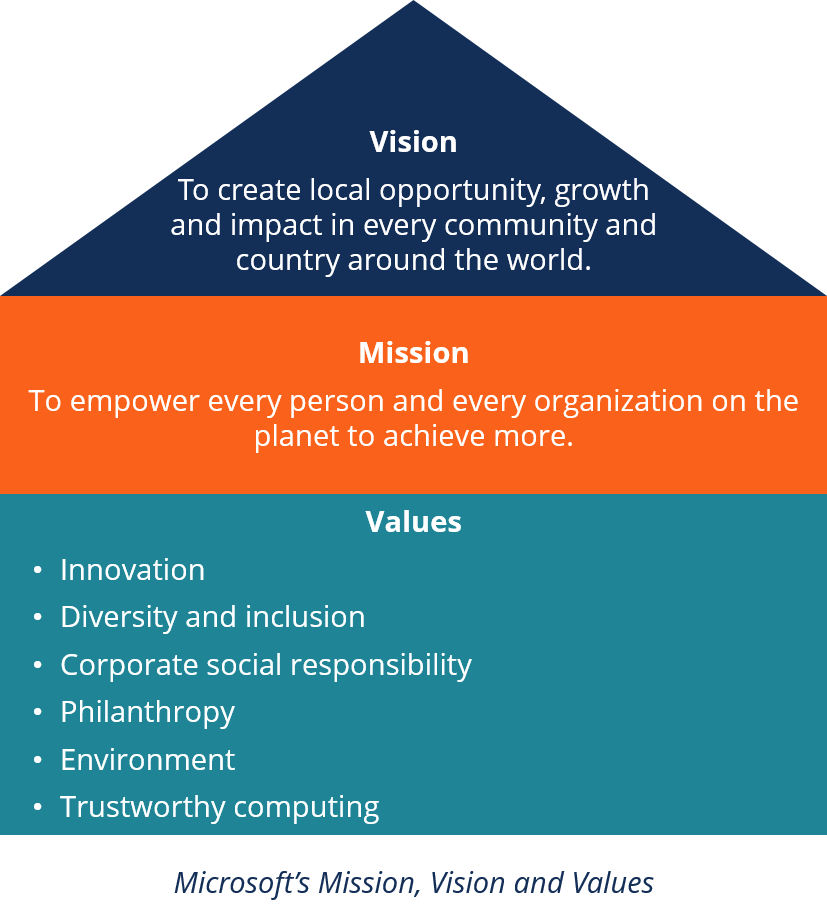 Vision
Everyone has theknowledge/ability/access to
what they need to live their best lives.
Identify your mission
Write 1-2 sentences that will guide you
Help you decide what opportunities to take
Determine appropriate content
Determine your audience
Mission
To make the world a happier, healthier place.
Critical Thinking
Empowerment
Compassion
Growth-mindset
Leigh Frame’s Mission, Vision, and Values
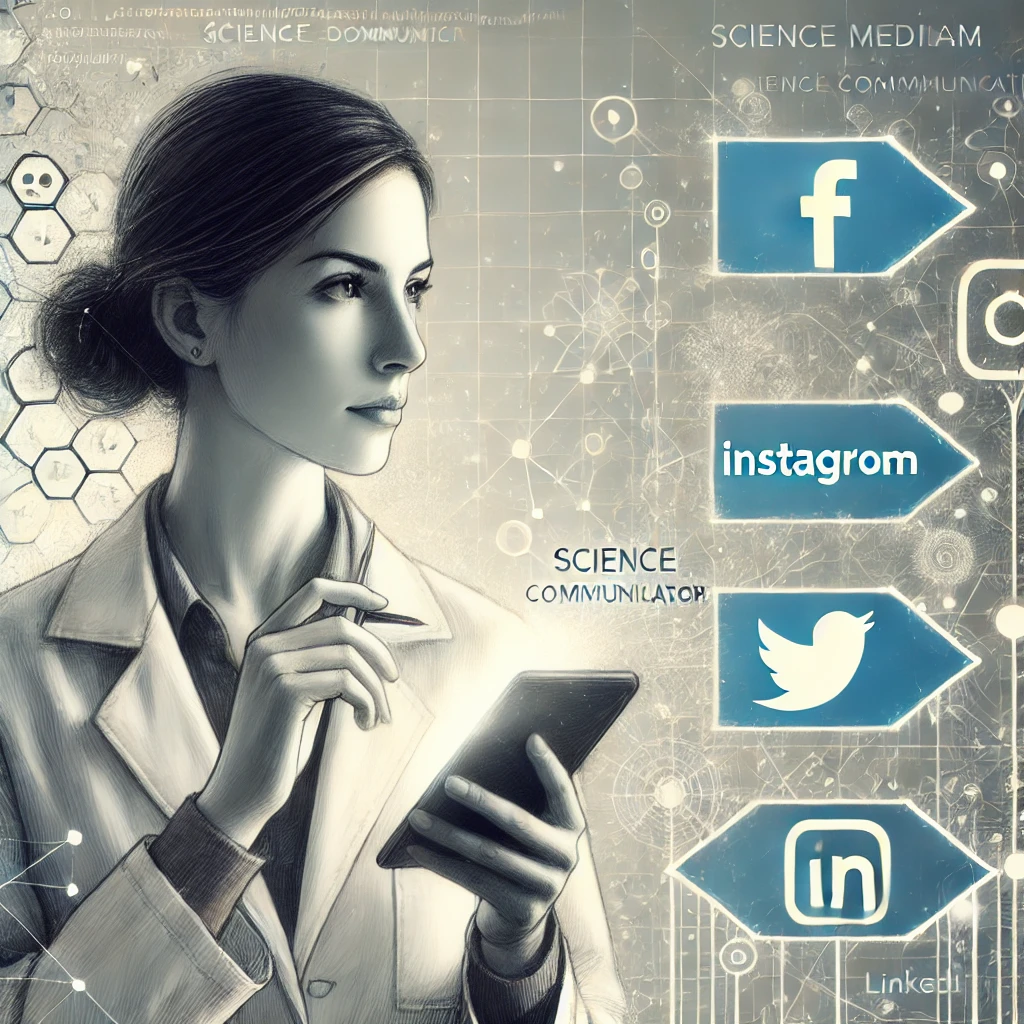 Where to start?A Science Communicators Guide to Social Media
Building a Social Media (SoMe) Presence
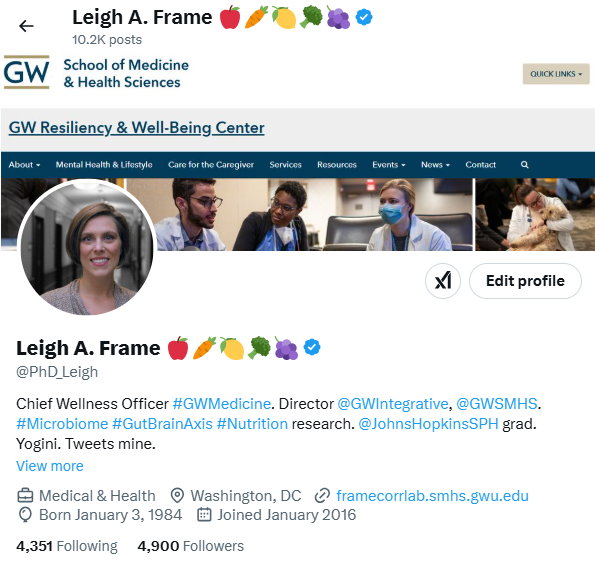 Open an account (or 2, maybe 3)
Develop your brand based on your Mission, Vision, & Values
Building a Social Media (SoMe) Presence
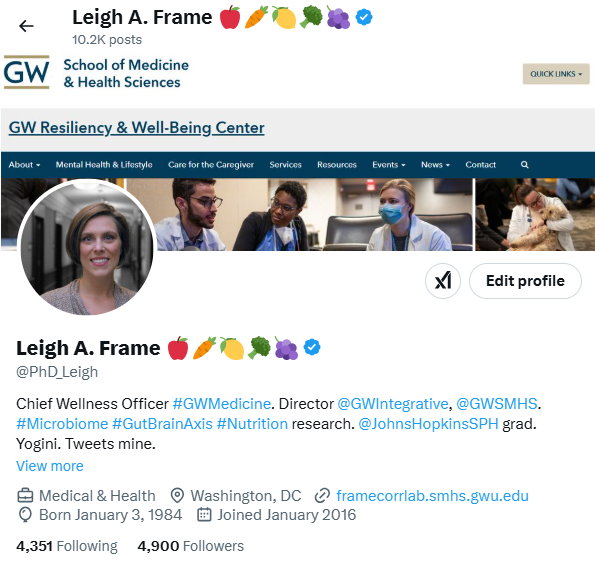 Design your page to attract your audience
Who is your audience?
Brainstorm & write this down
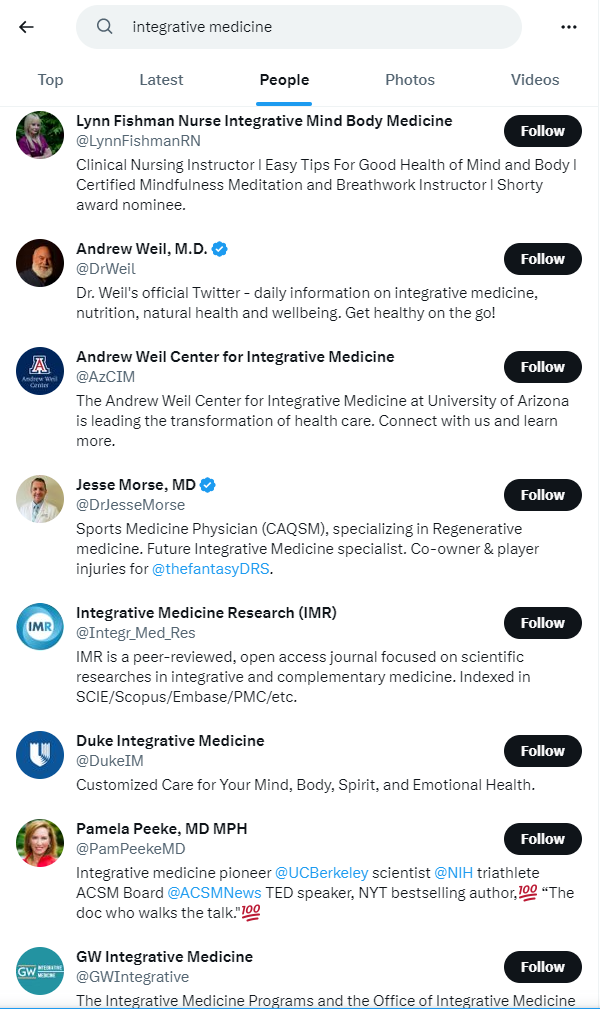 Building a SoMe Presence
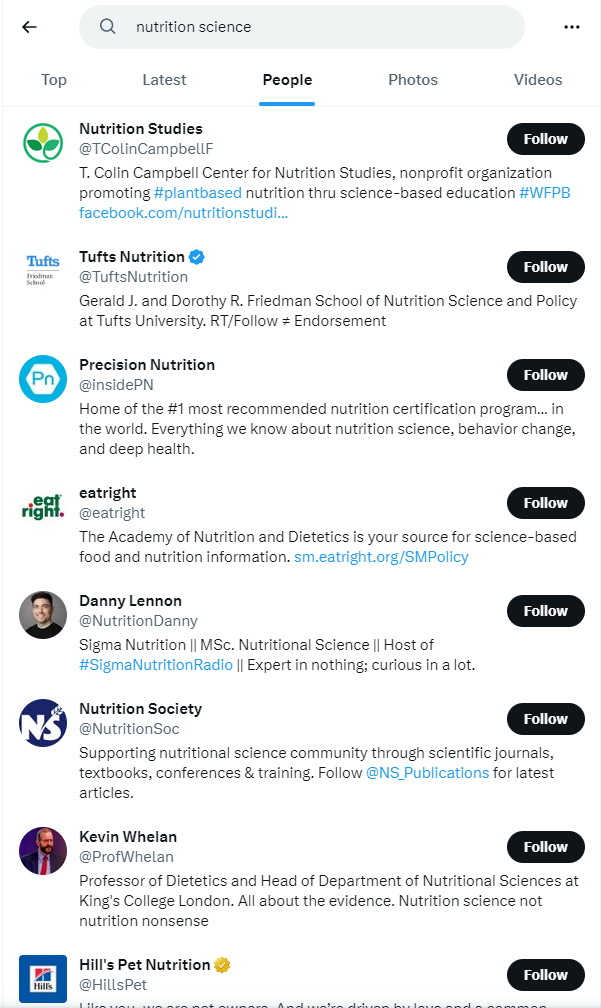 Start following accounts you’d like to be like
May follow back
Will give you ideas
You can share their content with your thoughts
Maintaining Your Social Media Presence
Post on a regular schedule
Best Free Social Media Scheduler (Zapier)
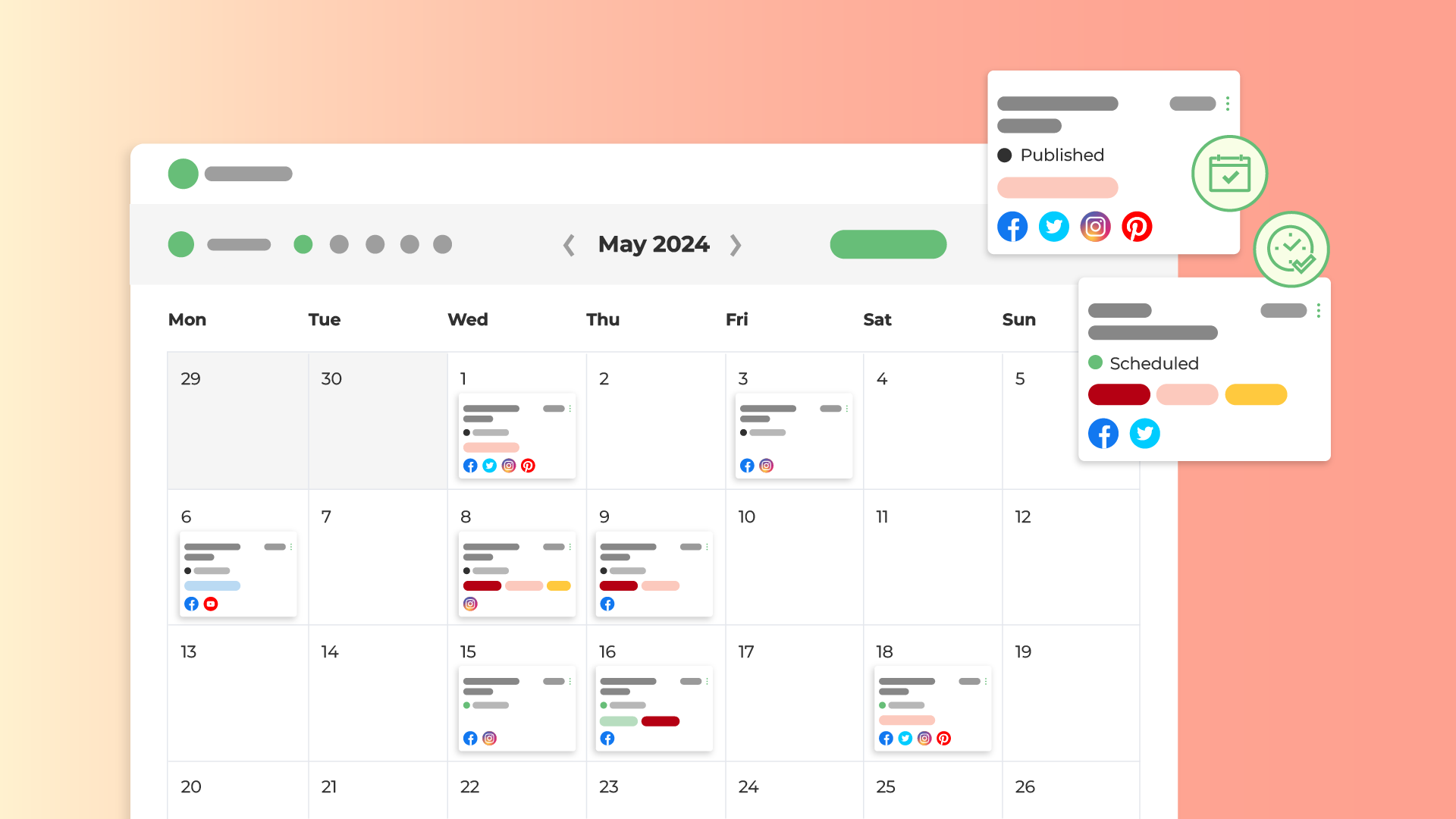 https://www.loomly.com/blog/social-media-calendar-examples
Maintaining Your Social Media Presence
Don’t post all at once…unless you’re doing this on Instagram
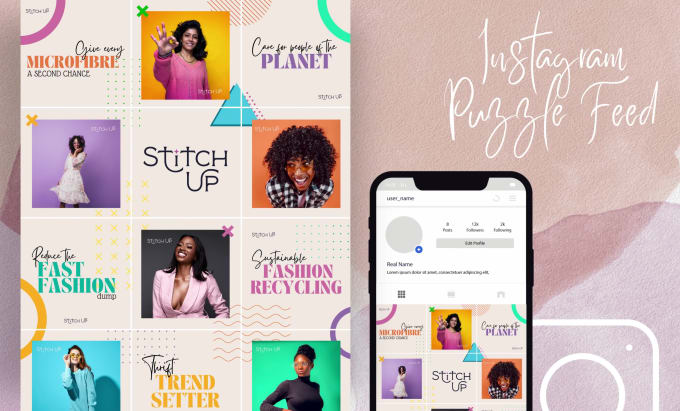 Maintaining Your Social Media Presence
Don’t post all at once…unless you’re doing this on Instagram
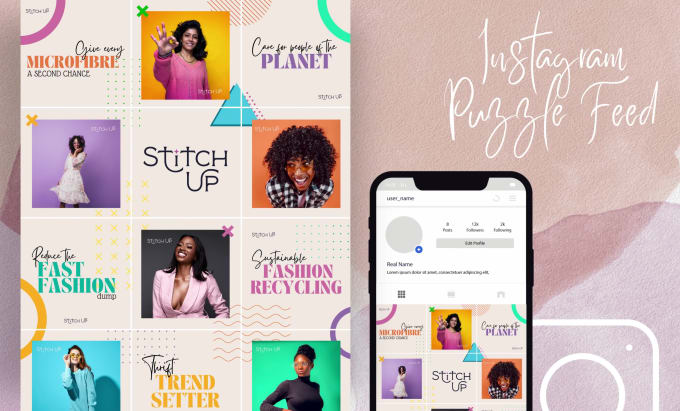 This is an advanced maneuver!

But you can hire people to design this for you.
https://www.fiverr.com/tayyabrafiq000/design-minimal-instagram-grid-and-puzzle-feed
Fit for Purpose Content
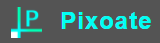 Landscape: Facebook, Twitter, LinkedIn
Square: Instagram
Hack for getting it right
Pixoate Online Photo Editor
Instagram Photo resize
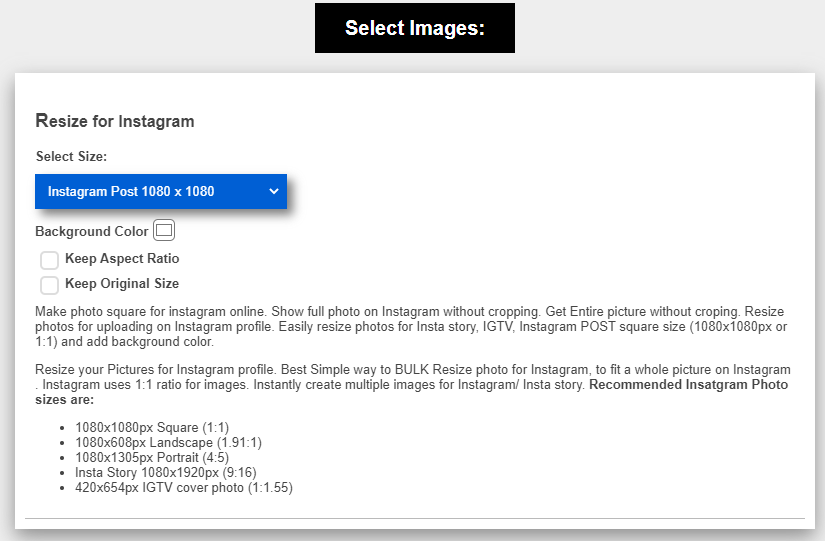 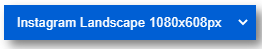 Be Inclusive: In Your Text
Clear messages with minimal jargon/slang
Case sensitive
Skip/limit all caps
#MakeItAccessible: Capitalize the 1st letter of each word in a hashtag
Be descriptive: “Sign up” or “Read more” instead of “Click here”
Screen readers read everything aloud
# and @ aloud(put most at the end)
Limit emojis andspecial characters
Avoid special text
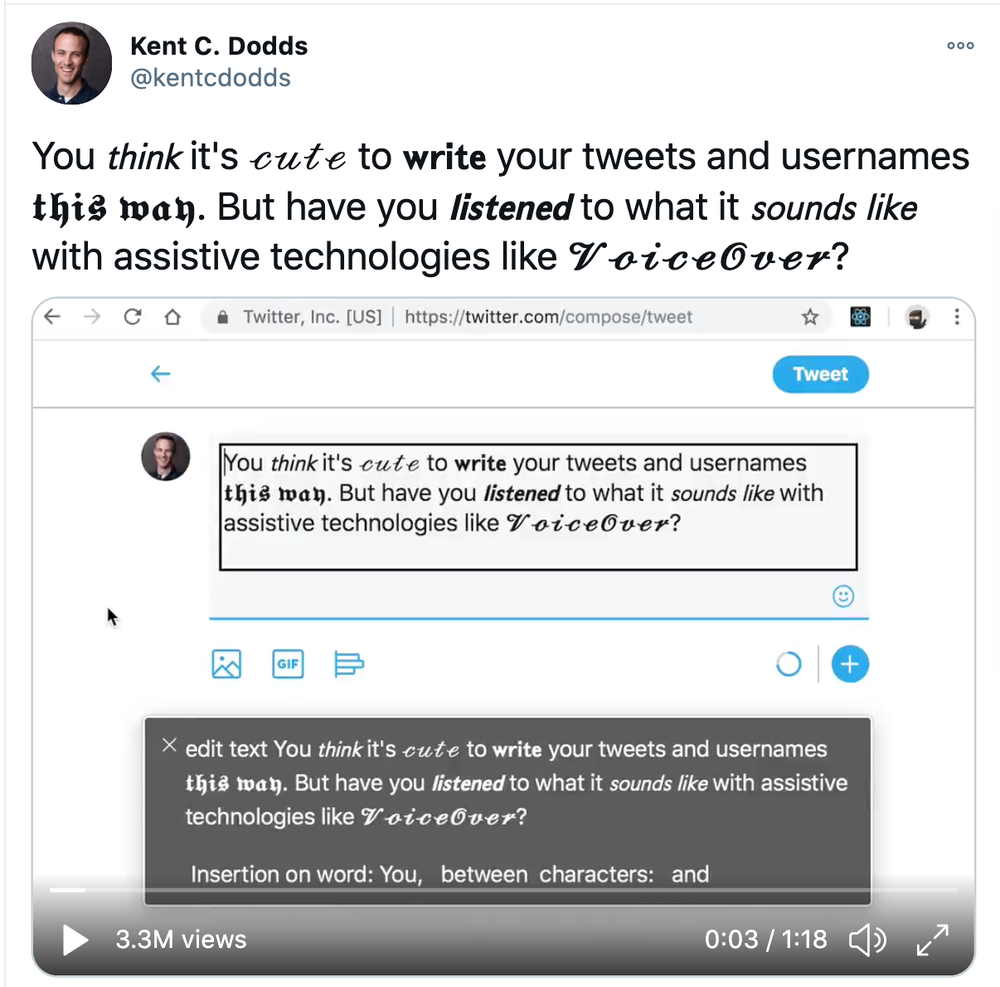 https://blog.hootsuite.com/inclusive-design-social-media/
Be Inclusive: With Images & Videos
Describe images and videos in your text or the alt text
Purely decorative photos are typically skipped (or check box)
Describes photos to visualize images
Content
Color (if relevant)
Text (if present)
Videos need captions
Many now autogenerate these
May need proofreading
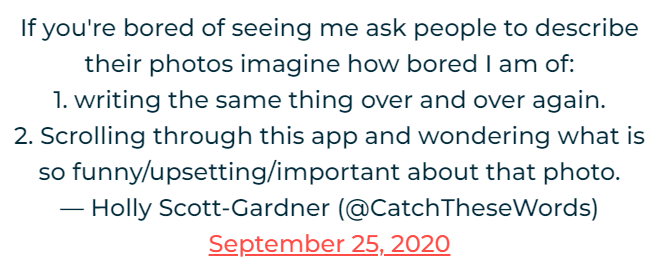 https://blog.hootsuite.com/inclusive-design-social-media/
Be Inclusive: With Imaging
Avoid only using photos of people who look like you (or not like you)
Diverse photos will help appeal to a diverse audience
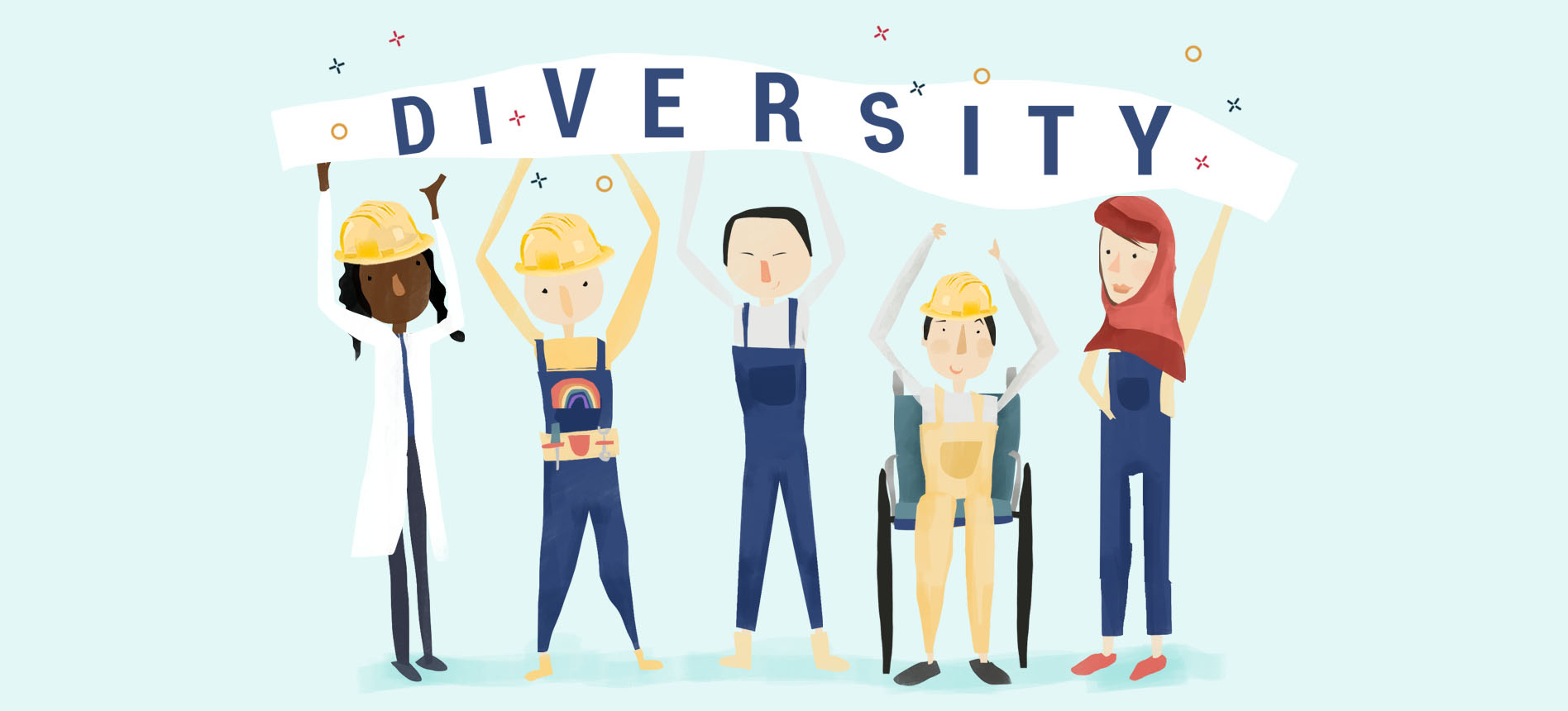 Be Inclusive: With Color
High contrast (~4.5:1)
Avoid green/red and blue/yellow combos
Don’t rely only on color to denote meaning
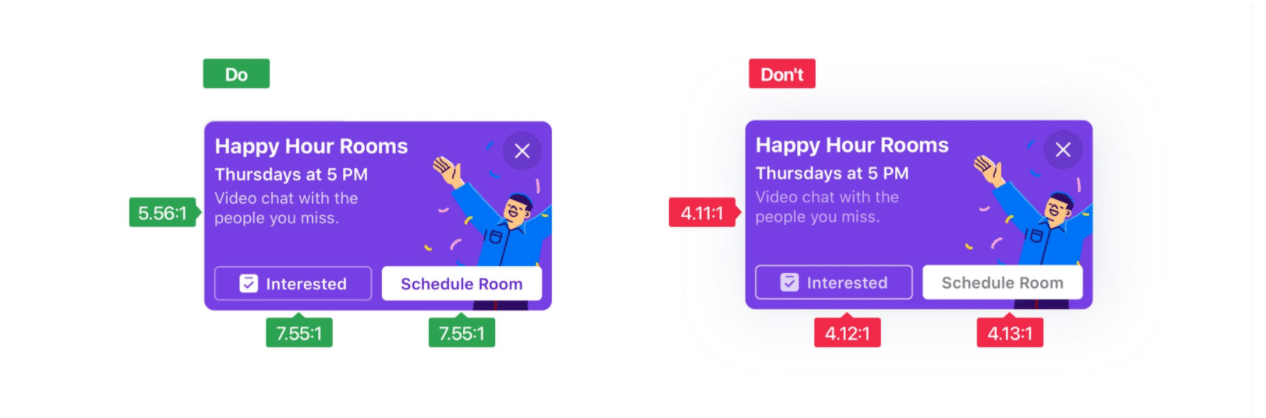 https://blog.hootsuite.com/inclusive-design-social-media/
Be Inclusive: With Color
Adobe Color Contrast Analyzer
https://color.adobe.com/create/color-contrast-analyzer
Be Inclusive on Social Media
https://mission.partners/wp-content/uploads/2022/08/MicrosoftTeams-image-16-1030x343.png
Share Authentically
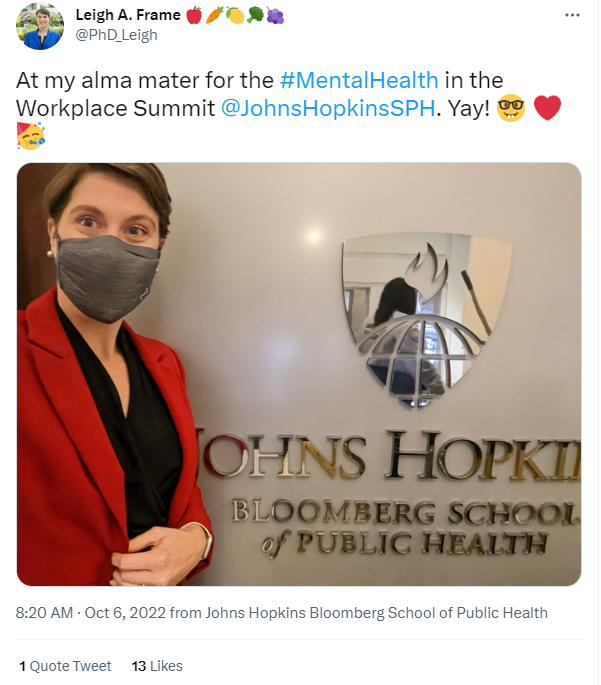 Let them know who you are
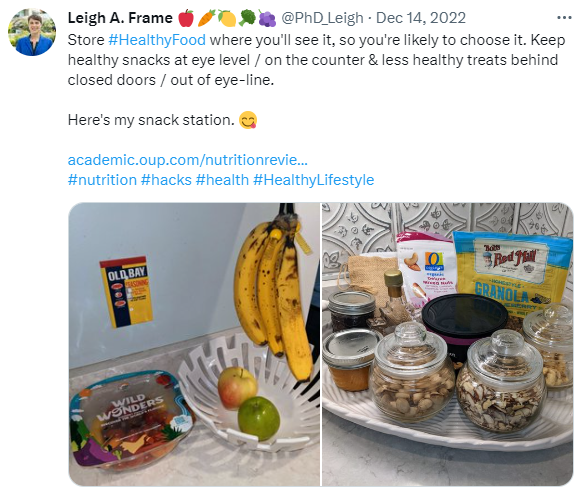 Don’t Just Schedule & Check Out
Engage with comments
Don’t succumb to trolls
Not every comment needs a response
Some may need to be deleted/blocked
Be an active member of your community
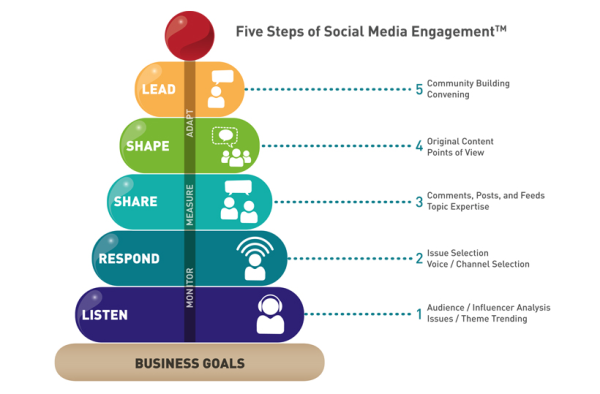 Five Steps of Social Media Engagement
Where to Start?
Pick one platform that you would like to start with.

Group & share
Facebook
Instagram
Twitter
LinkedIn
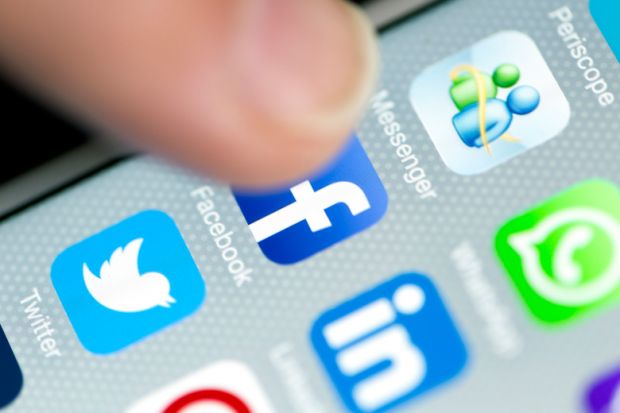 Why academics should make time for social media | Times Higher Education (THE)
Where to Start?
What concerns do you have about getting starting?
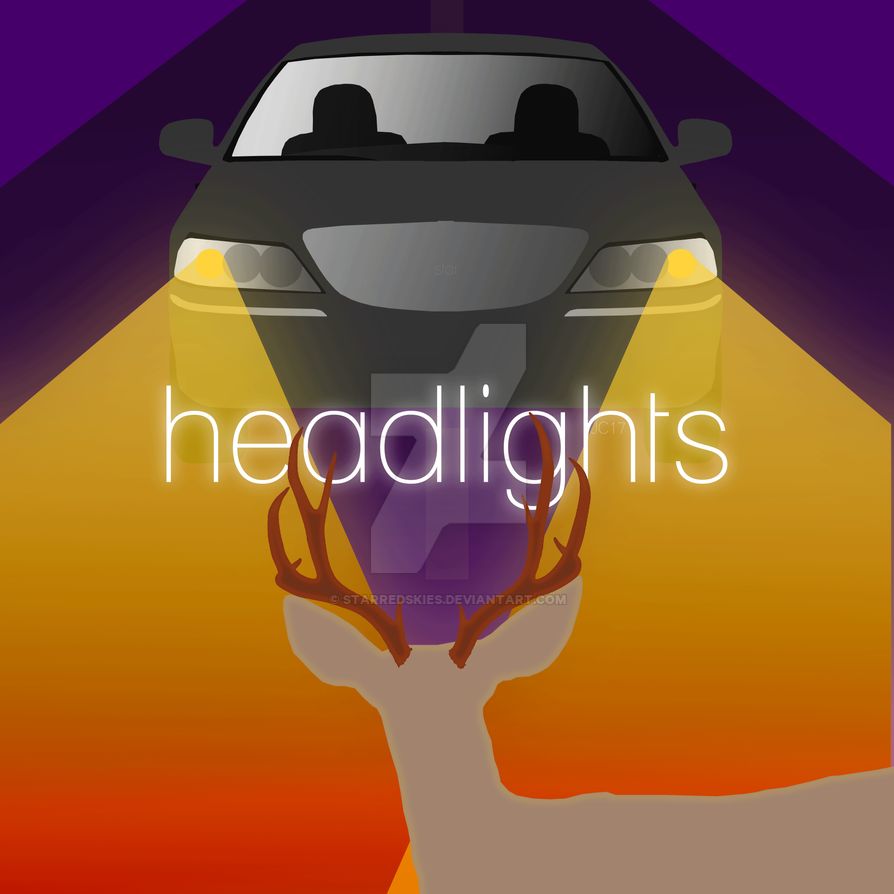 Just Do It
Pick your handle
Carefully
It will stick with you
You can update your handle (at least in Twitter) without creating a new account, but lose connection with old tags
The same across all platforms (ideally)
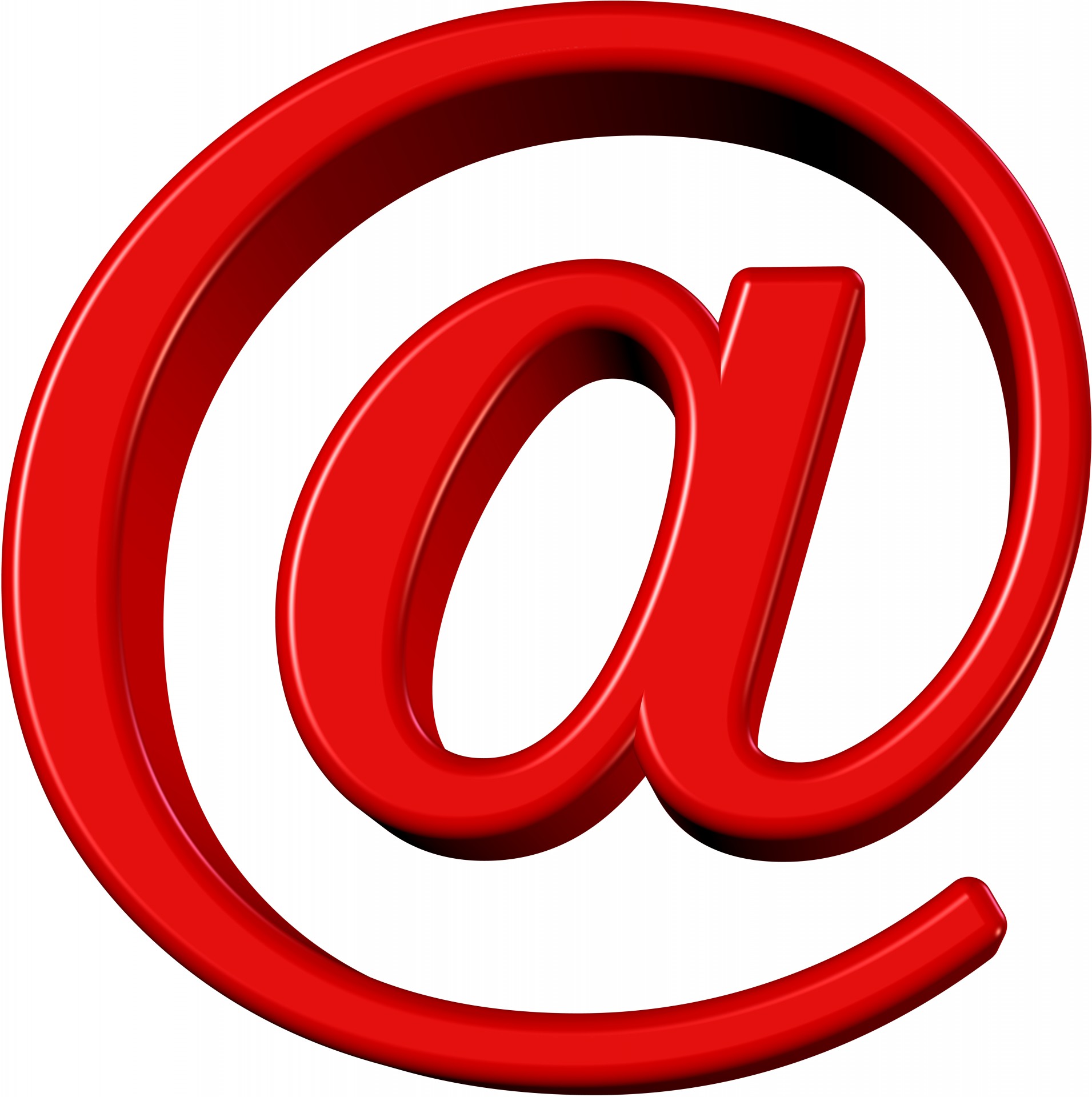 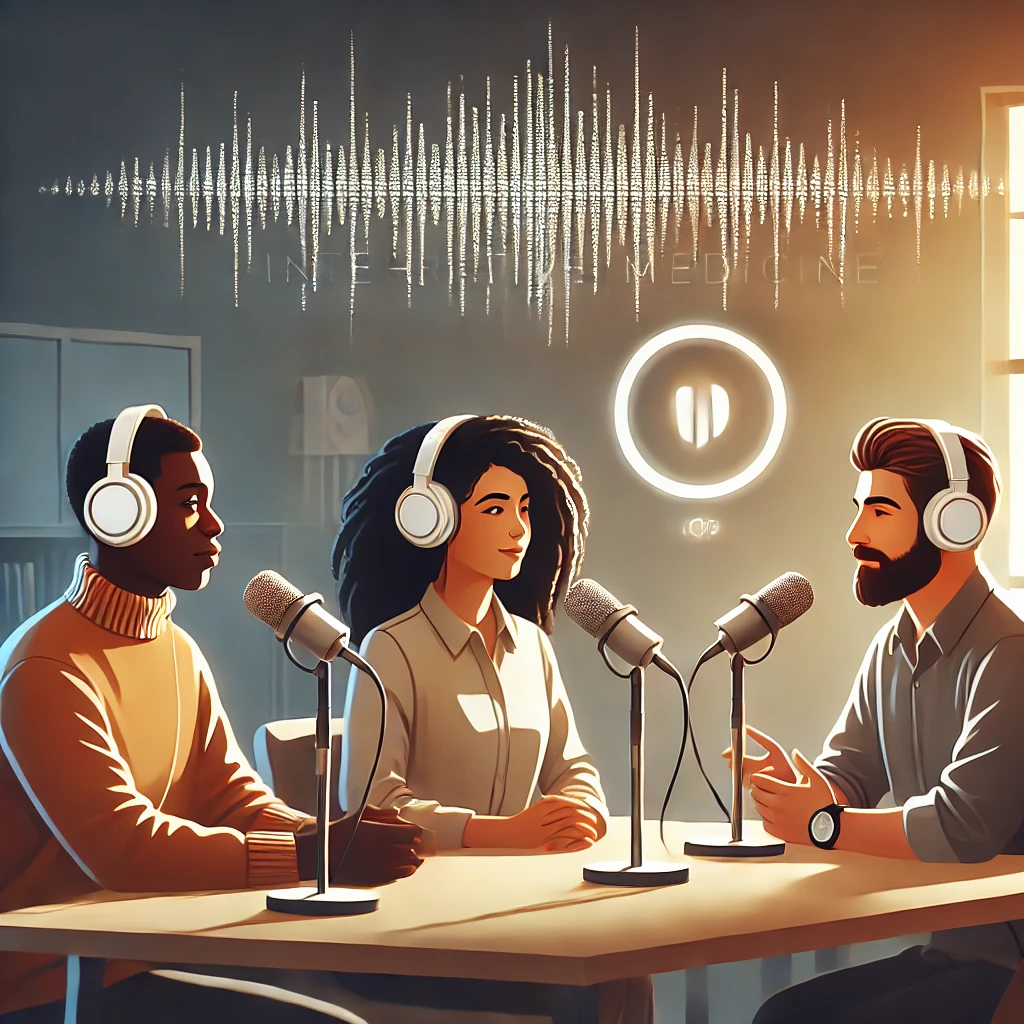 Lessons LearnedGW Integrative Medicine Podcast
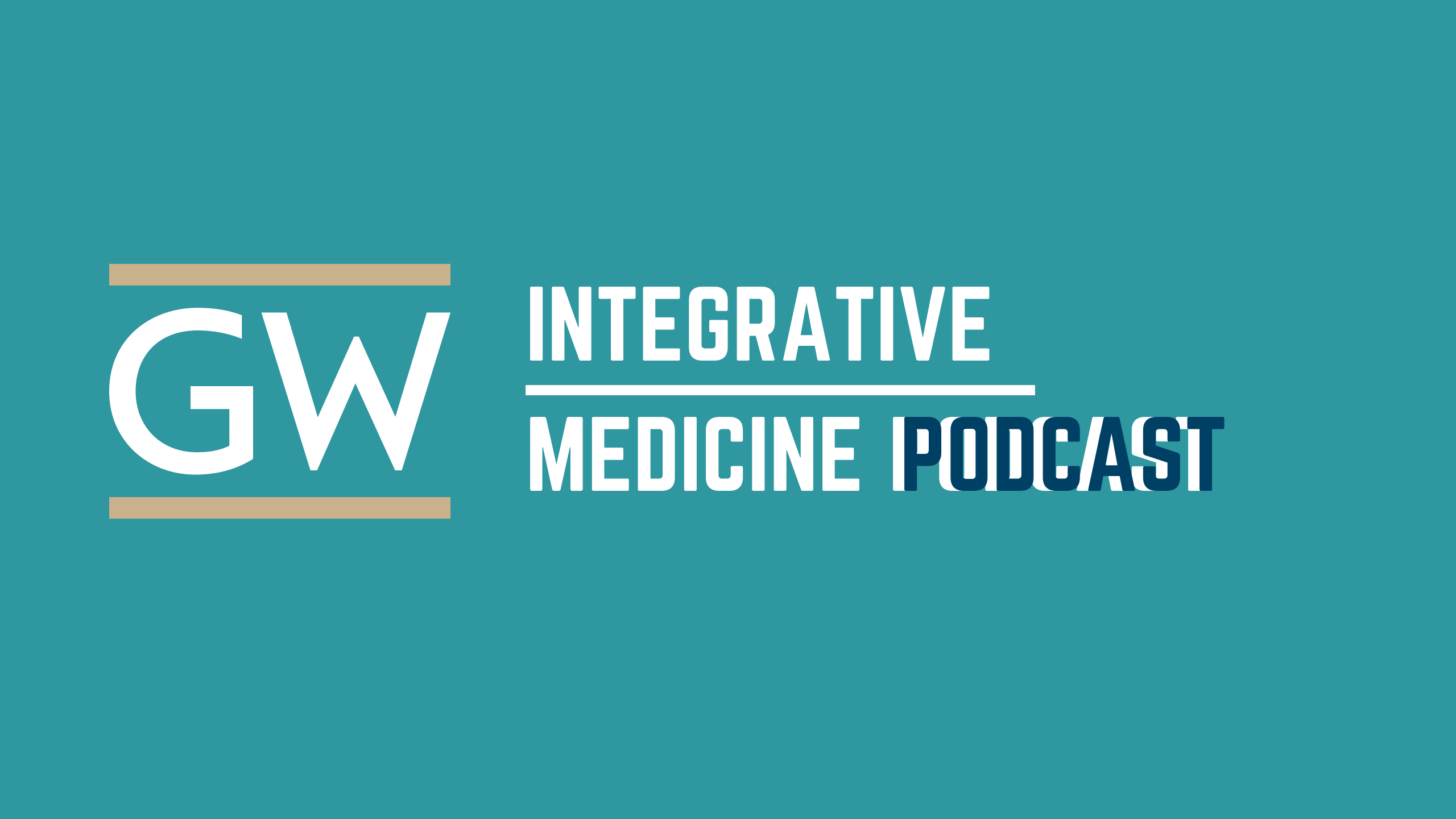 Download
Listen
Learn
Live
@PhD_Leigh     #GWSMHS